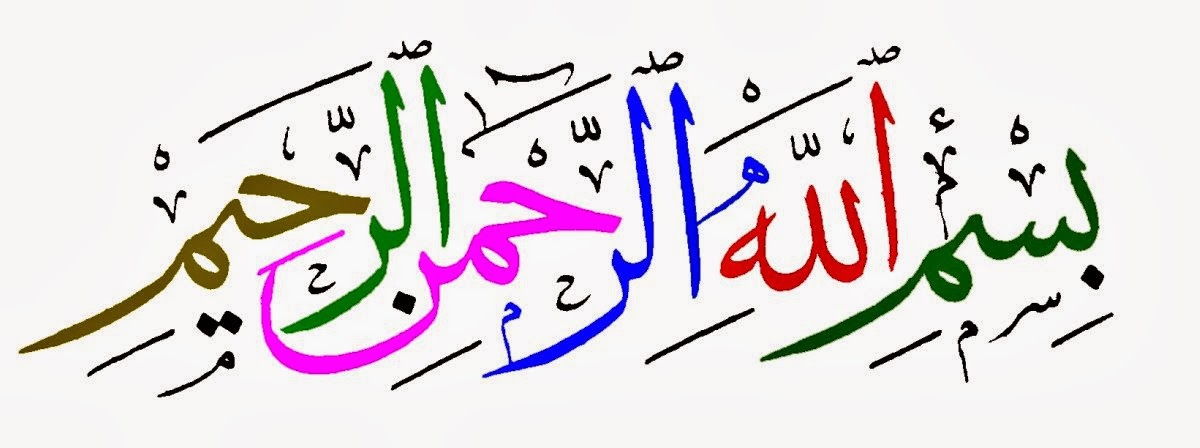 স্বাগতম
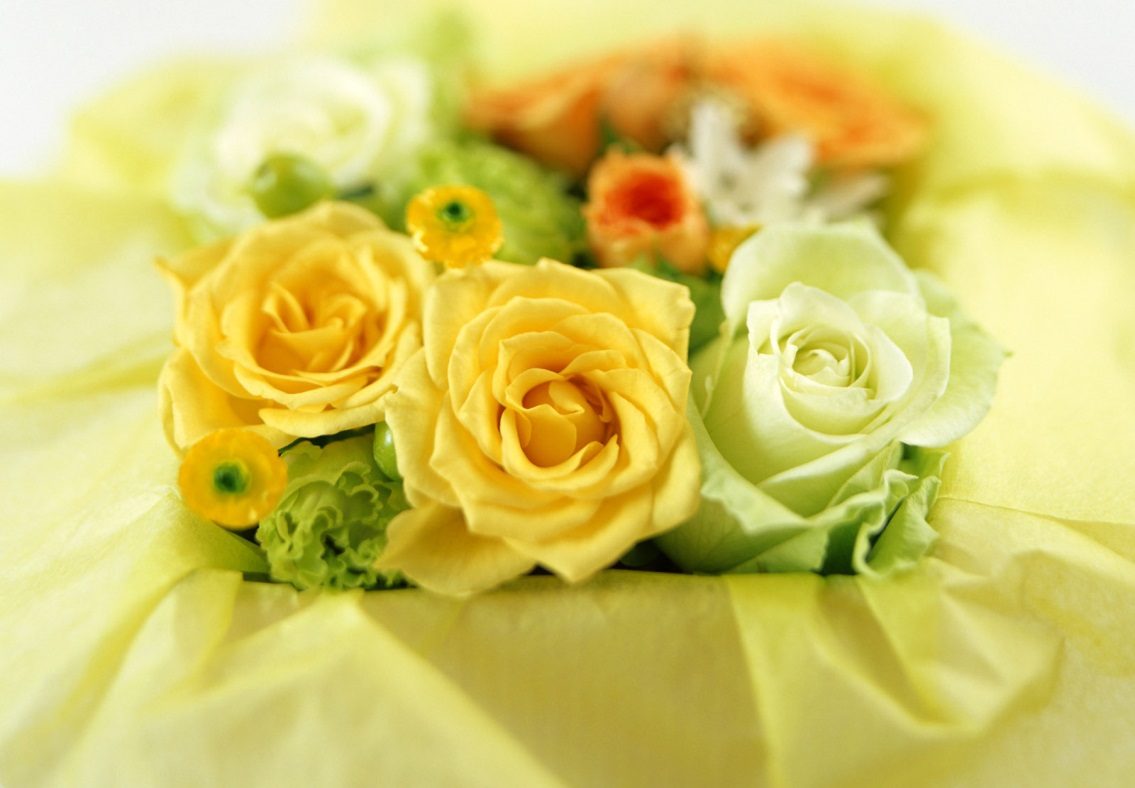 পরিচিতি
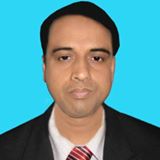 মো: আব্দুল মালেক
সহকারী শিক্ষক (কম্পিউটার)
কাজী আব্দুল মাজেদ একাডেমী
পাংশা, রাজবাড়ী।
মোবাইল : ০১৭১৭-০০২১৫১
ই-মেইল : abdulmalek1972p@gmail.com
Website: www.teachersnews24.com
শ্রেণিঃ 6ষ্ঠ শ্রেণি 
বিষয়ঃ ইসলাম ও নৈতিক শিক্ষা
অধ্যায়ঃ প্রথম
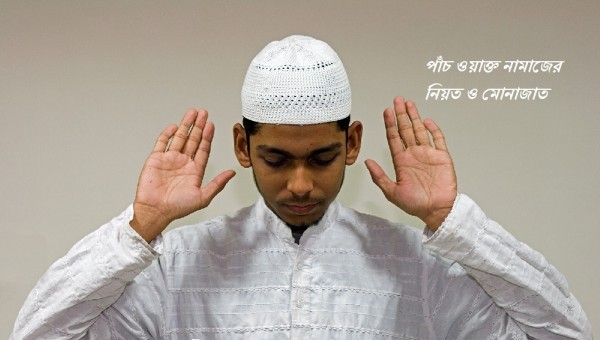 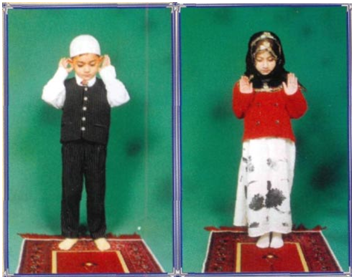 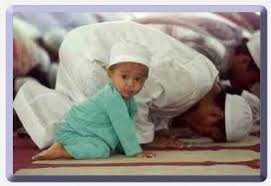 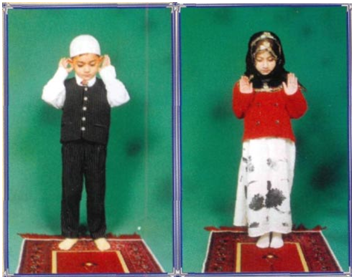 নামাজ
শিখনফল
এ পাঠে শিক্ষার্থীরা---
১। নামাজ এর পূর্বে কী করতে হয় বলতে পারবে। 
২। নামাজ কত ওয়াক্ত তা বর্ণনা করতে পারবে ।
৩। নামাজের গুরুত্ব বিশ্লেষণ করতে পারবে।
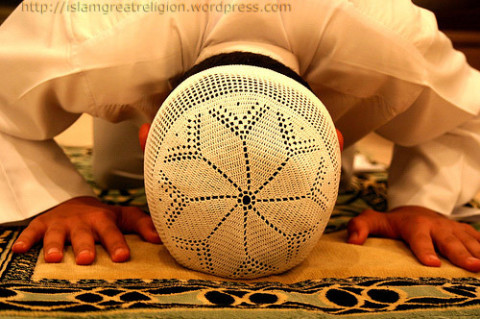 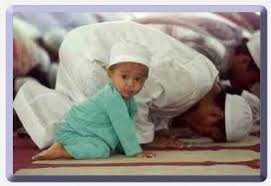 একক কাজ
ফজরের ফরজ নামাজ কয় রাকাত

দলীয় কাজ
পাঁচ ওয়াক্ত নামাজে কত ফরজ
মূল্যায়ন

 ১। নামাজের আরবী শব্দ কী

২। নামাজ আদায়কারী আখেরাতে কি পাবে

৩। নামাজ মানুষকে কী কাজ হতে বিরত রাখে
বাড়ির কাজ

নামাজের উপকারিতা বর্ণনা কর
ধন্যবাদ